Winsloe Charlottetown Royals FC    9 Aside Formation - 4 – 3 -1
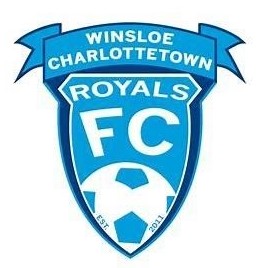 Conditioned Game – Using width and depth (dispersal) to transition to attack

     Click Slide Show Icon (bottom right)
     Click mouse to initiate animation

Points:
Ball is won in mid-field – can’t go forward so change the point of attack
Players drop behind line and get wide 
Ball is played back and across the field to give time to transition
Look to go: around, through or beyond the other team
If not, play between lines to maintain possession and look to penetrate